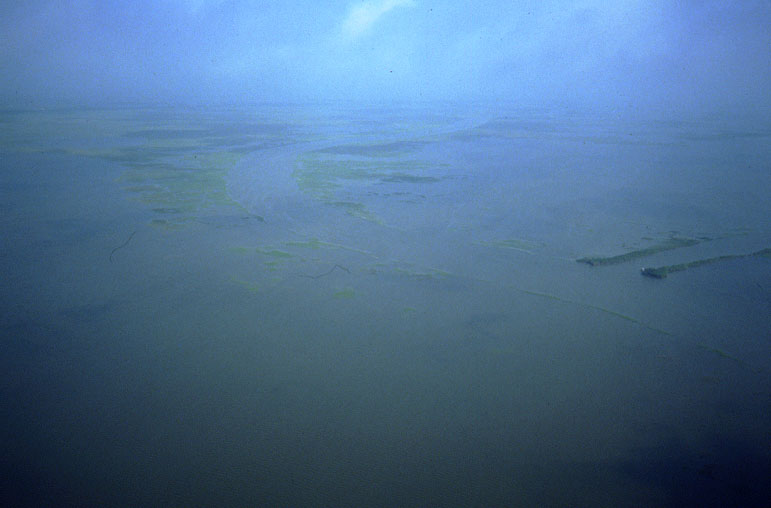 Is coastal Louisiana sustainable?
Torbjörn Törnqvist, Liz Chamberlain, Chris Esposito, Krista Jankowski, Zhixiong Shen

Department of Earth and Environmental Sciences
www.tulane.edu/~tor/
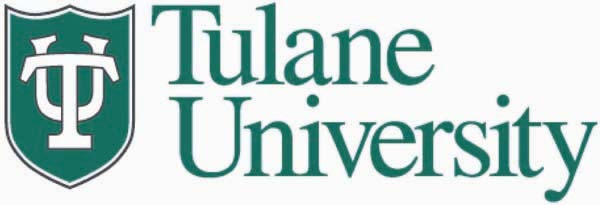 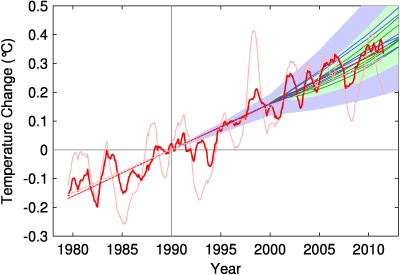 IPCC predictions
too conservative???
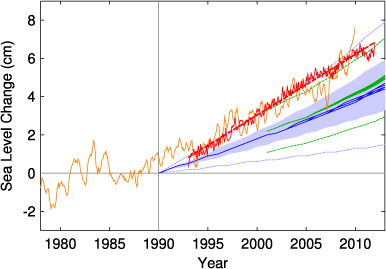 Rahmstorf et al. (2012)
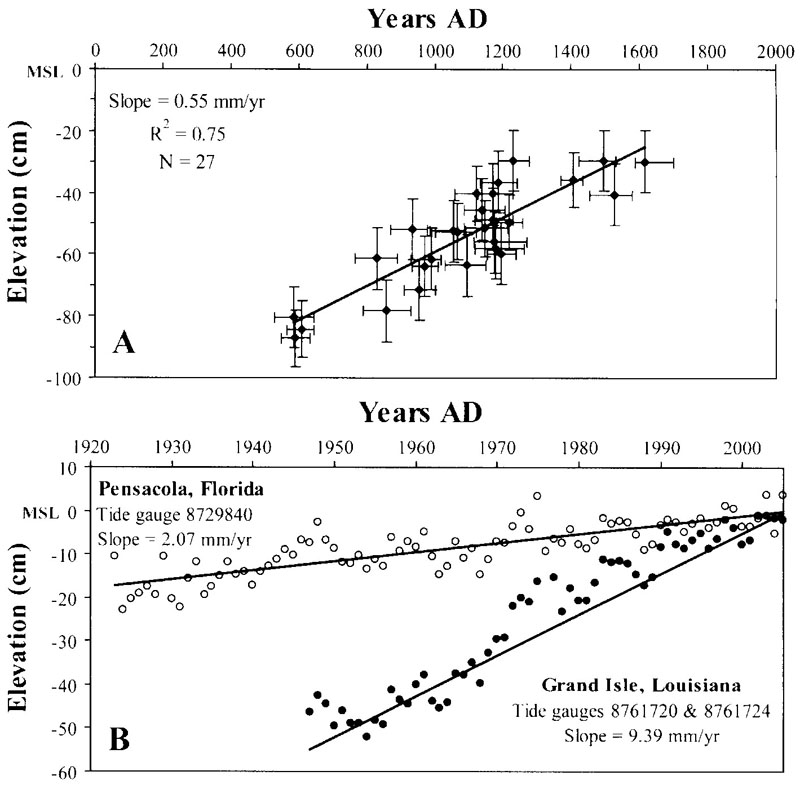 González & Törnqvist (2006)
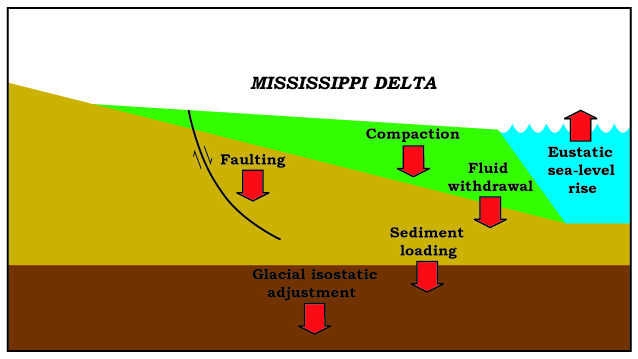 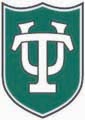 Coastal subsidence is a 4-dimensional problem…
Subsidence rates vary in space, potentially over very short distances (e.g., tens of meters)

Subsidence rates vary as a function of depth; the nature of this function can vary substantially across space (rates are always highest at the surface!)

Subsidence rates can vary through time, depending on the driving processes
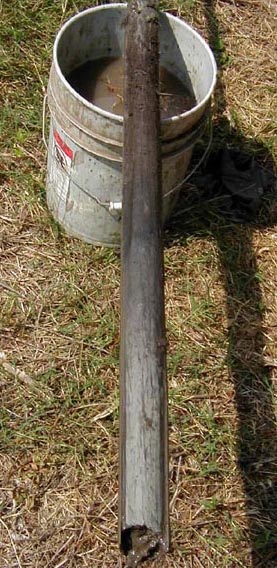 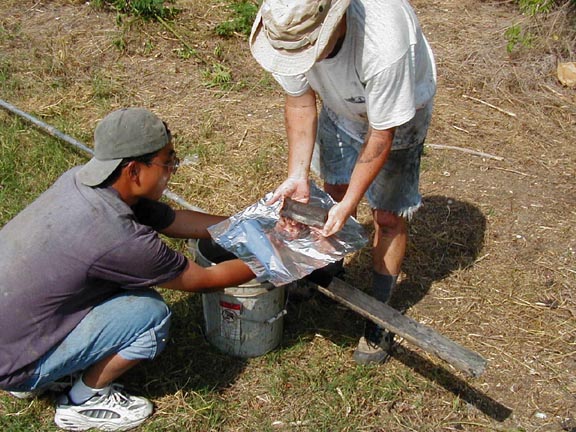 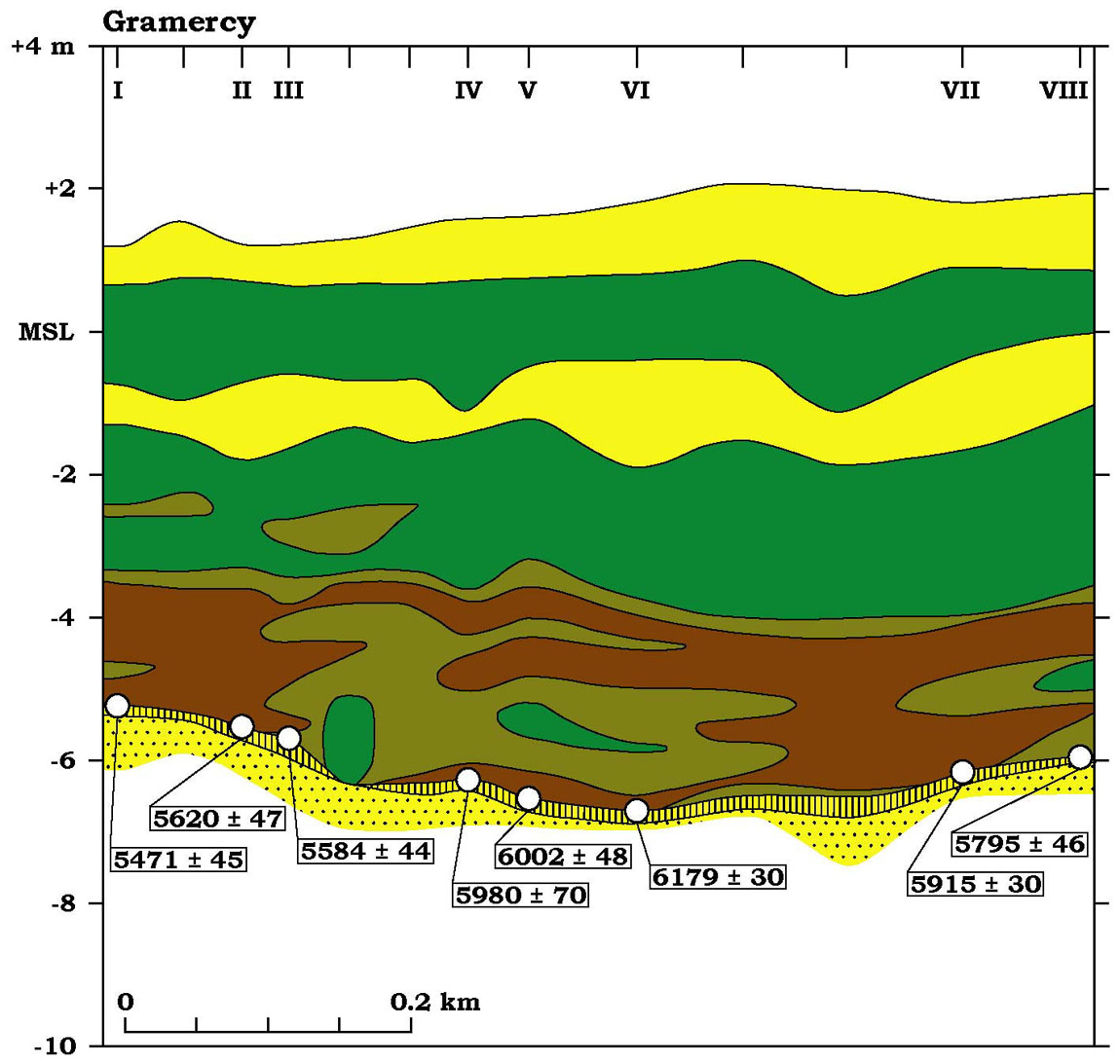 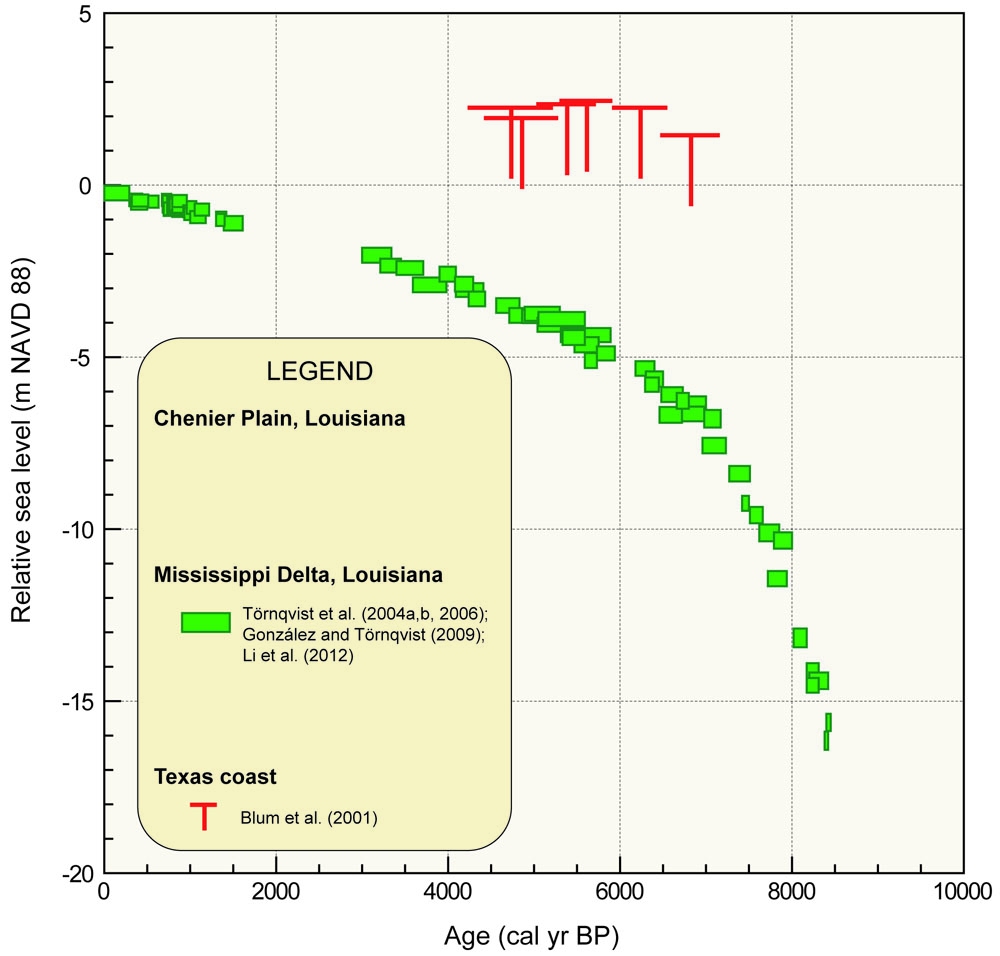 Yu et al. (2012)
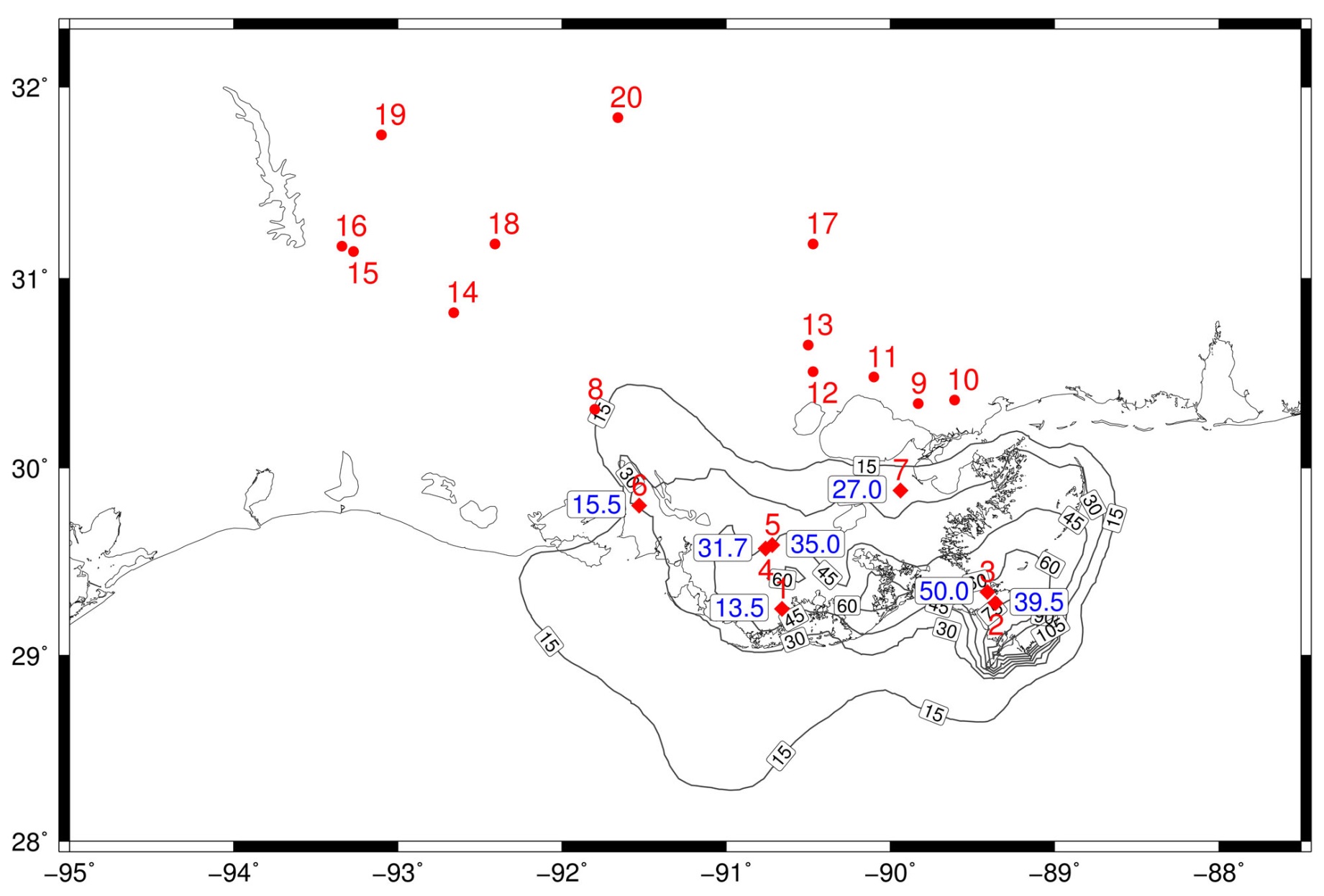 Wolstencroft et al. (2014)
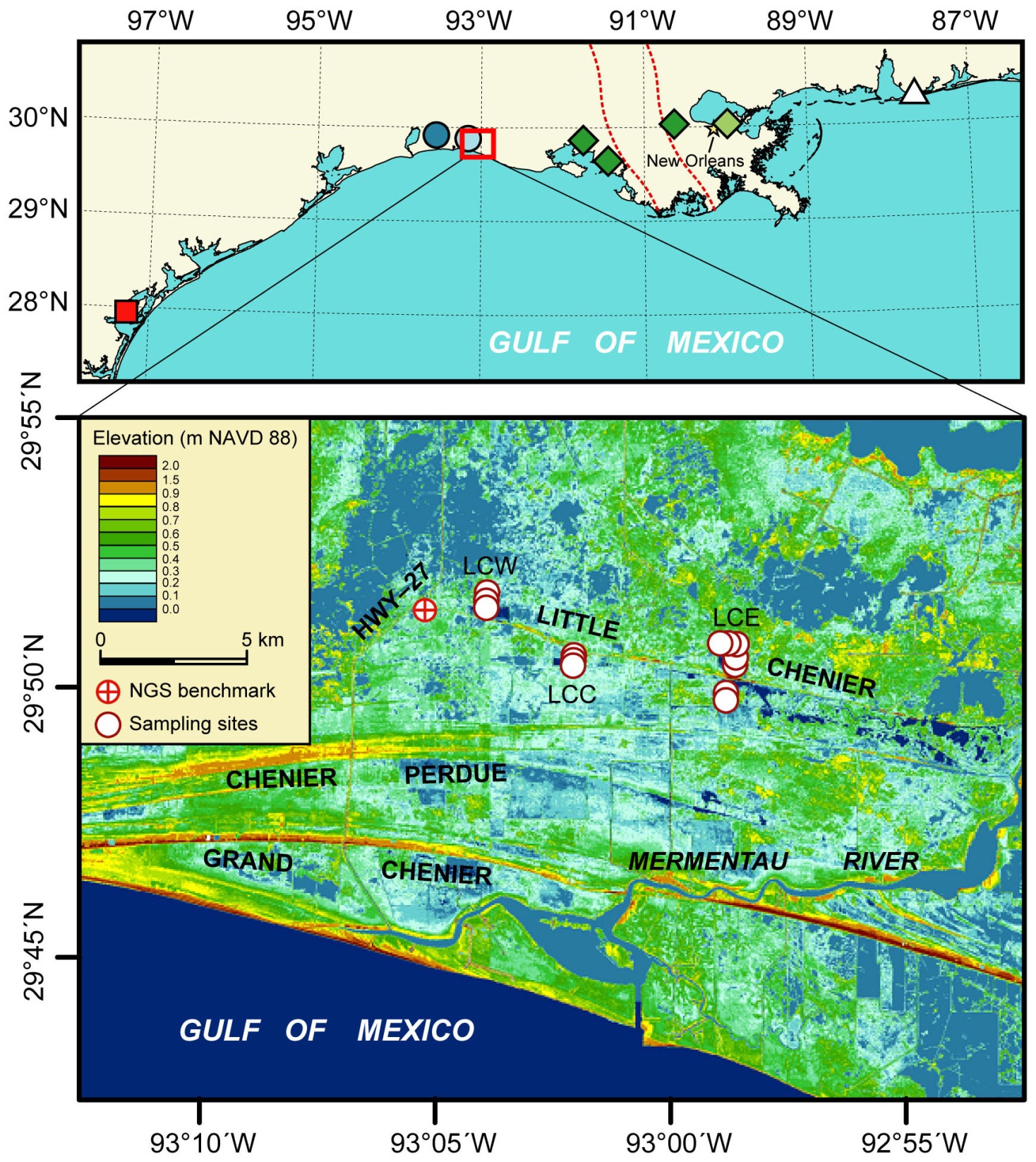 Yu et al. (2012)
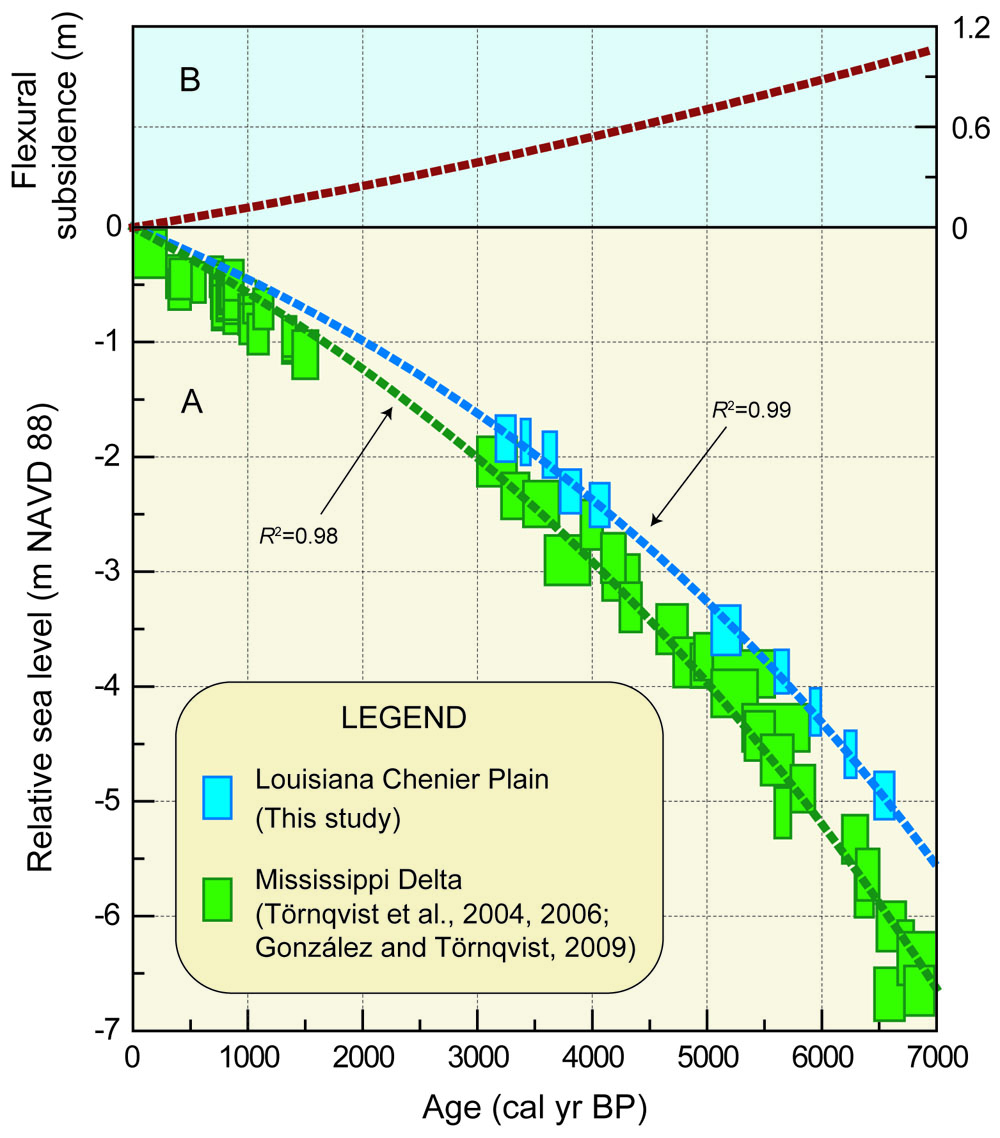 0.15 ± 0.07 mm/yr
Yu et al. (2012)
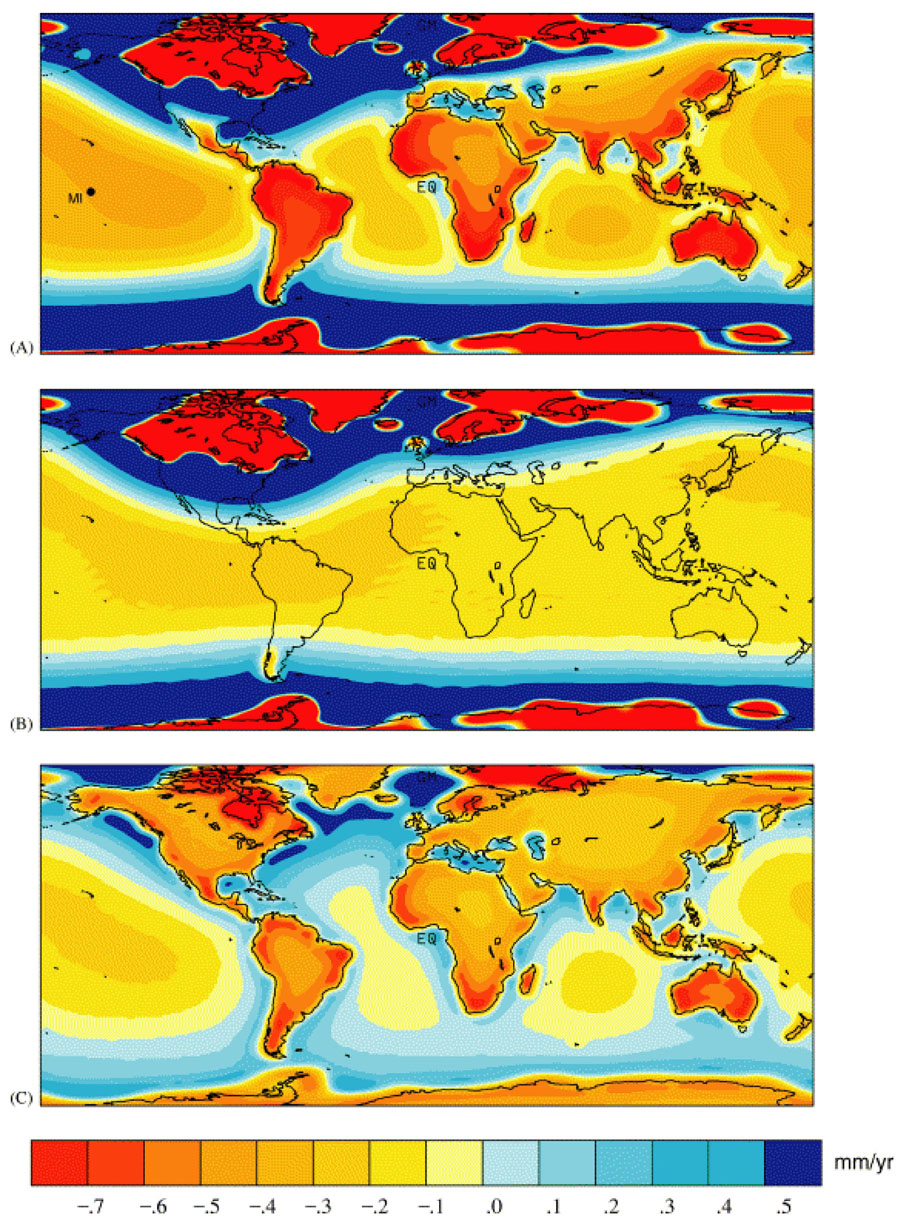 Mitrovica & Milne (2002)
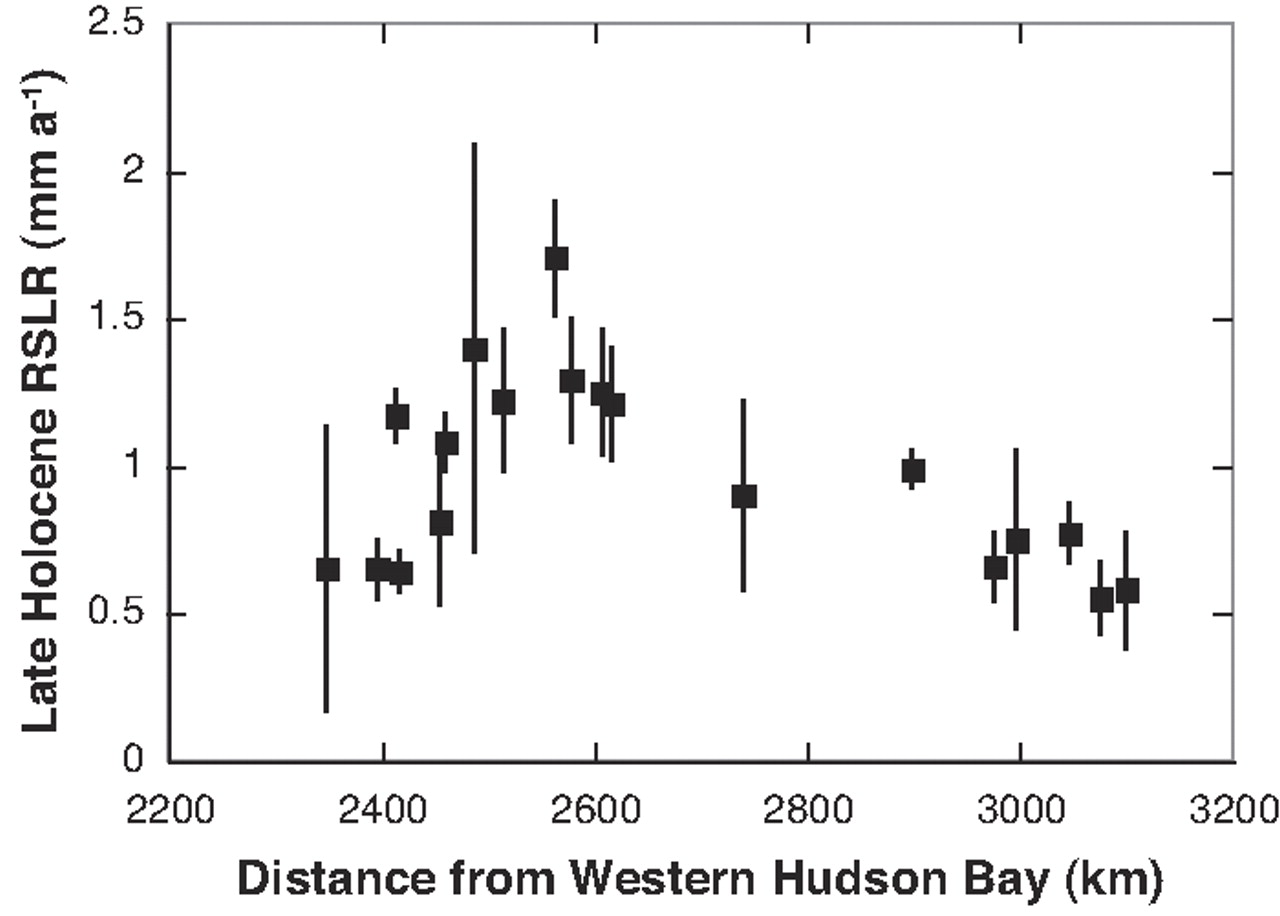 Delaware
Maine
South Carolina
Louisiana
Engelhart et al. (2009)
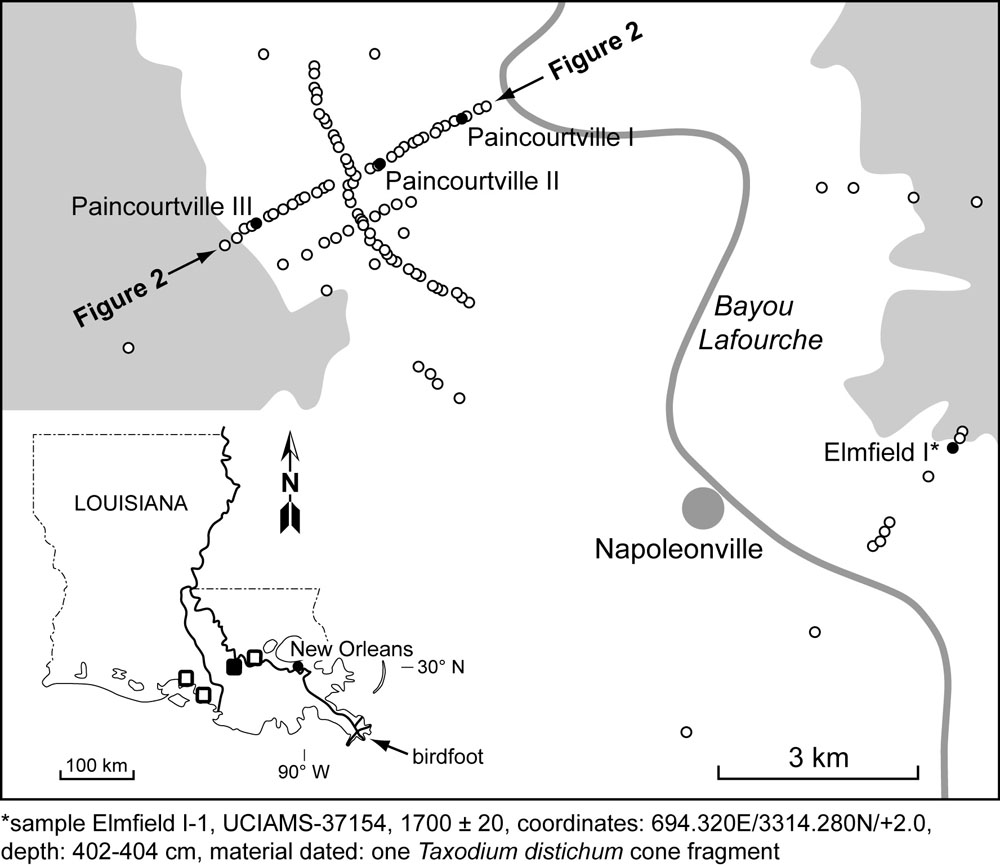 Törnqvist et al. (2008)
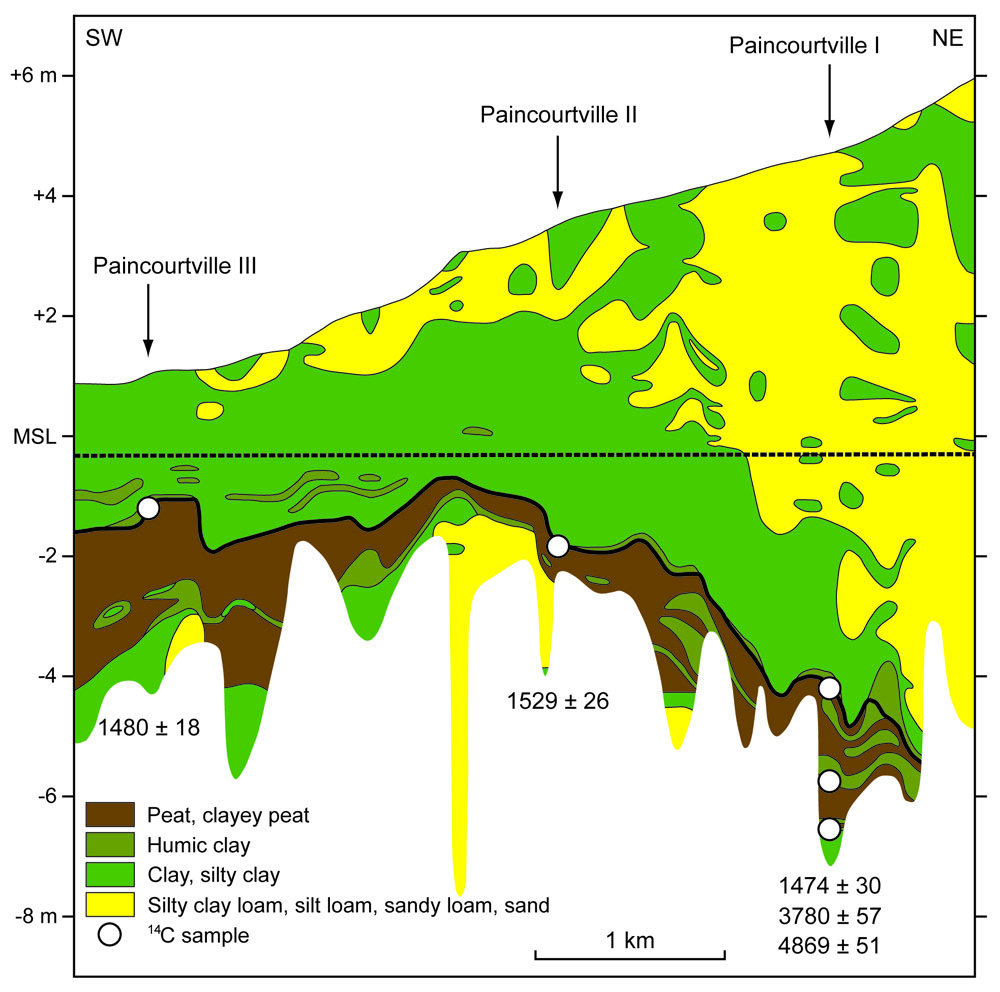 Törnqvist et al. (2008)
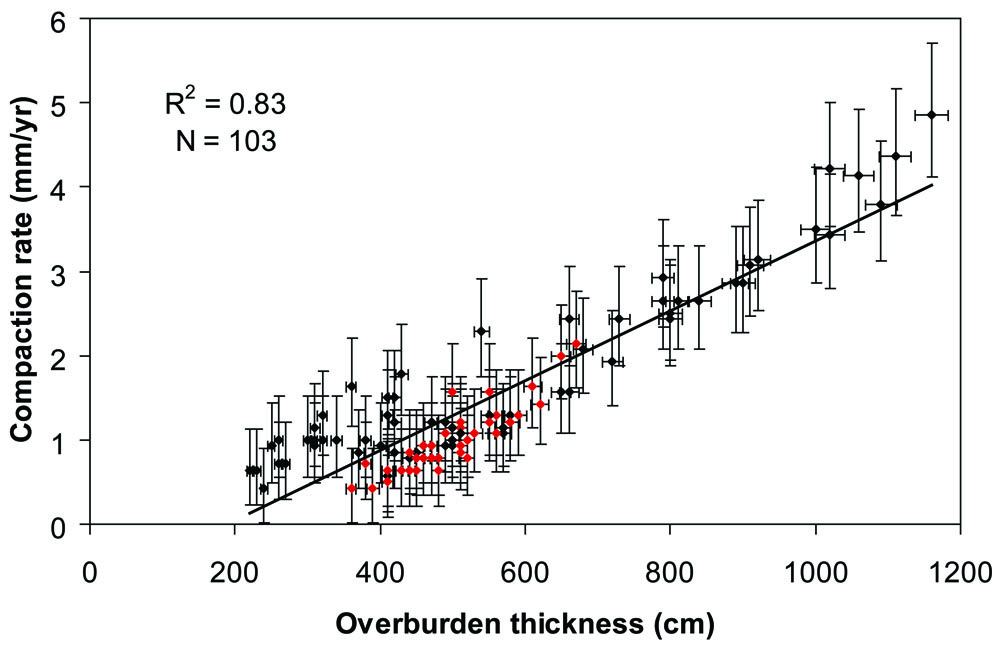 Törnqvist et al. (2008)
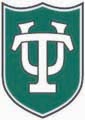 Published findings…
Regional processes deeper in the Earth’s crust generally contribute relatively little to land-surface subsidence rates (typically <1 mm/yr in aggregate)
Deltaic sediment loading leads to lithospheric subsidence rates in key portions of the Mississippi Delta of ~0.15 ± 0.07 mm/yr relative to the Chenier Plain
The common, long-term process that drives lithospheric subsidence throughout the Gulf of Mexico is glacial isostatic adjustment (likely within the 0.5-1.0 mm/yr range along the central US Gulf Coast)
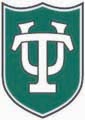 Published findings…
Regional processes deeper in the Earth’s crust generally contribute relatively little to land-surface subsidence rates (typically <1 mm/yr in aggregate)
Deltaic sediment loading leads to lithospheric subsidence rates in key portions of the Mississippi Delta of ~0.15 ± 0.07 mm/yr relative to the Chenier Plain
The common, long-term process that drives lithospheric subsidence throughout the Gulf of Mexico is glacial isostatic adjustment (likely within the 0.5-1.0 mm/yr range along the central US Gulf Coast)
Compaction of Holocene strata is likely a dominant contributor to subsidence, with millennial-scale rates up to 5 mm/yr
Fluid extraction and growth faulting are potentially significant factors at the local scale and in need of major research efforts
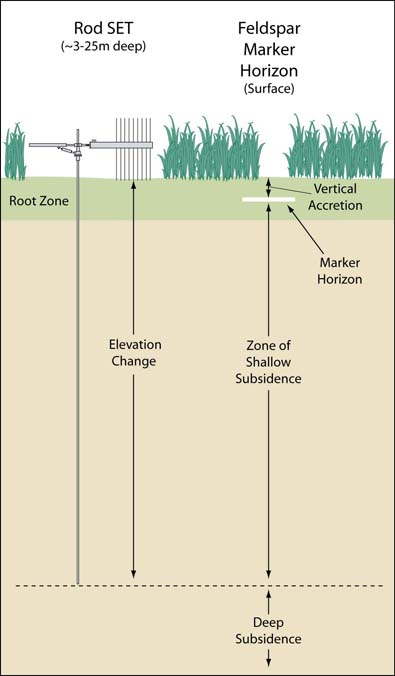 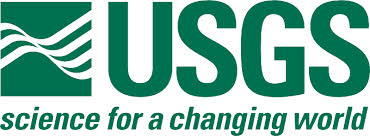 Rod surface-elevation table –
marker horizon method
(RSET-MH)
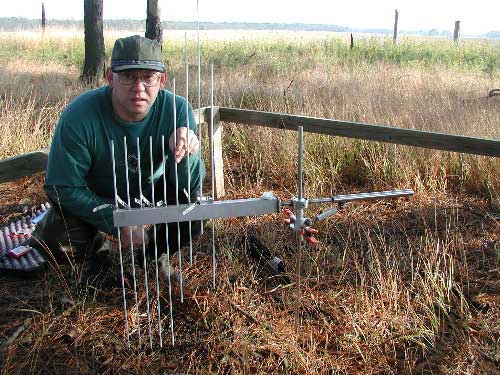 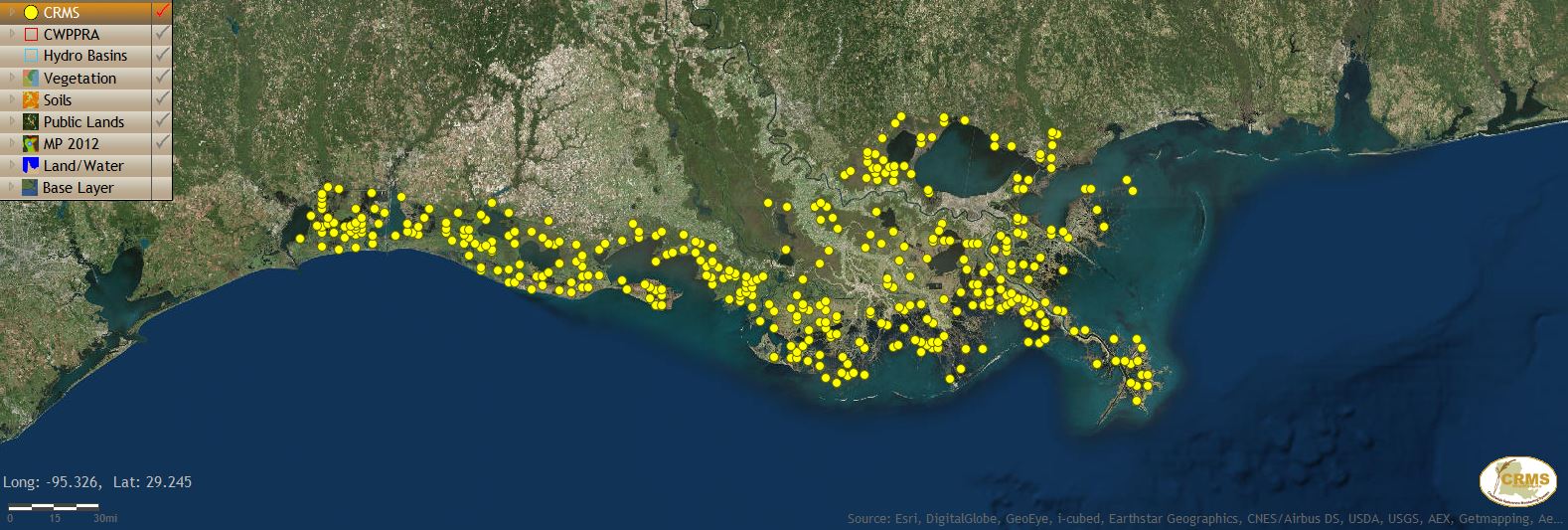 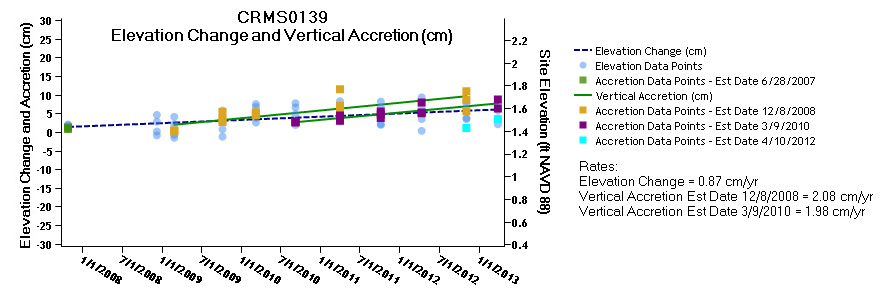 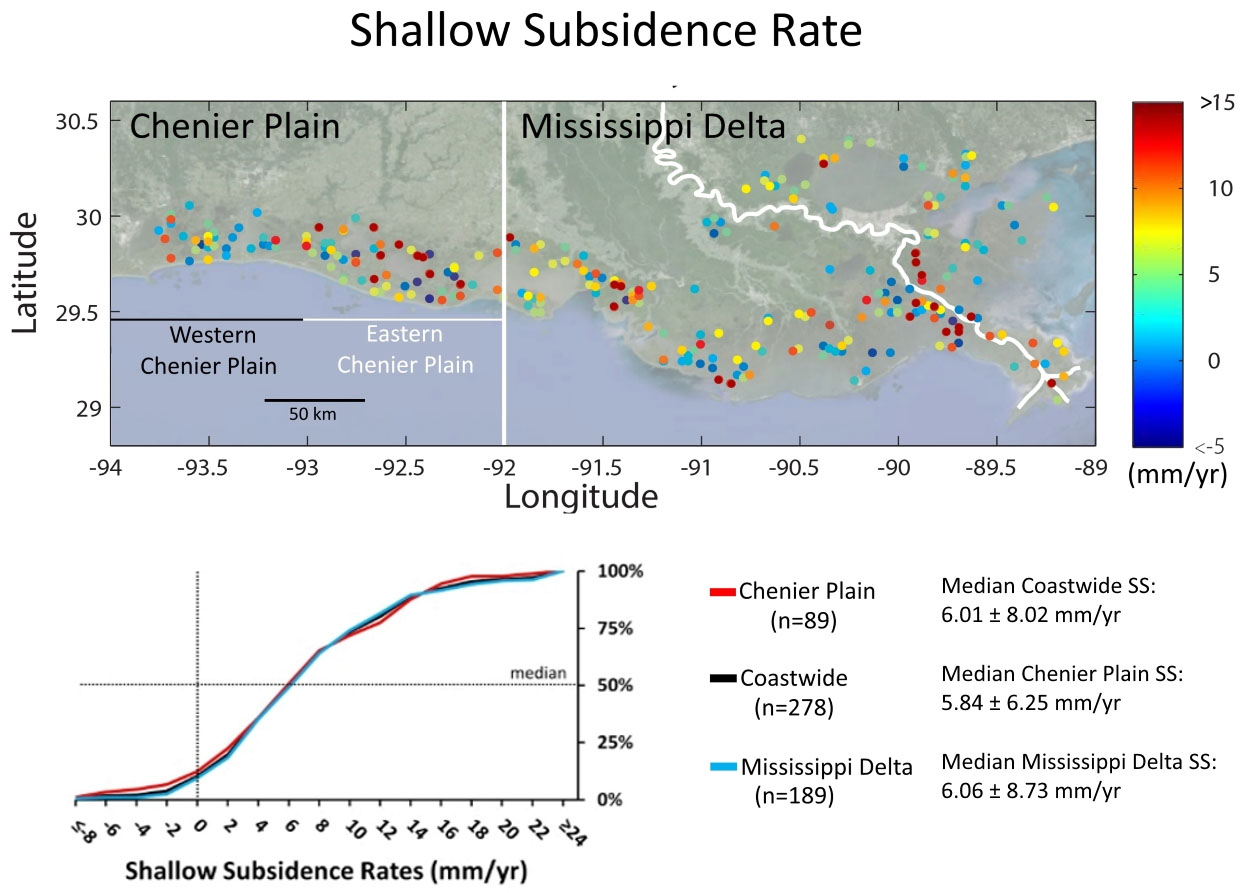 7 ± 8 mm yr-1
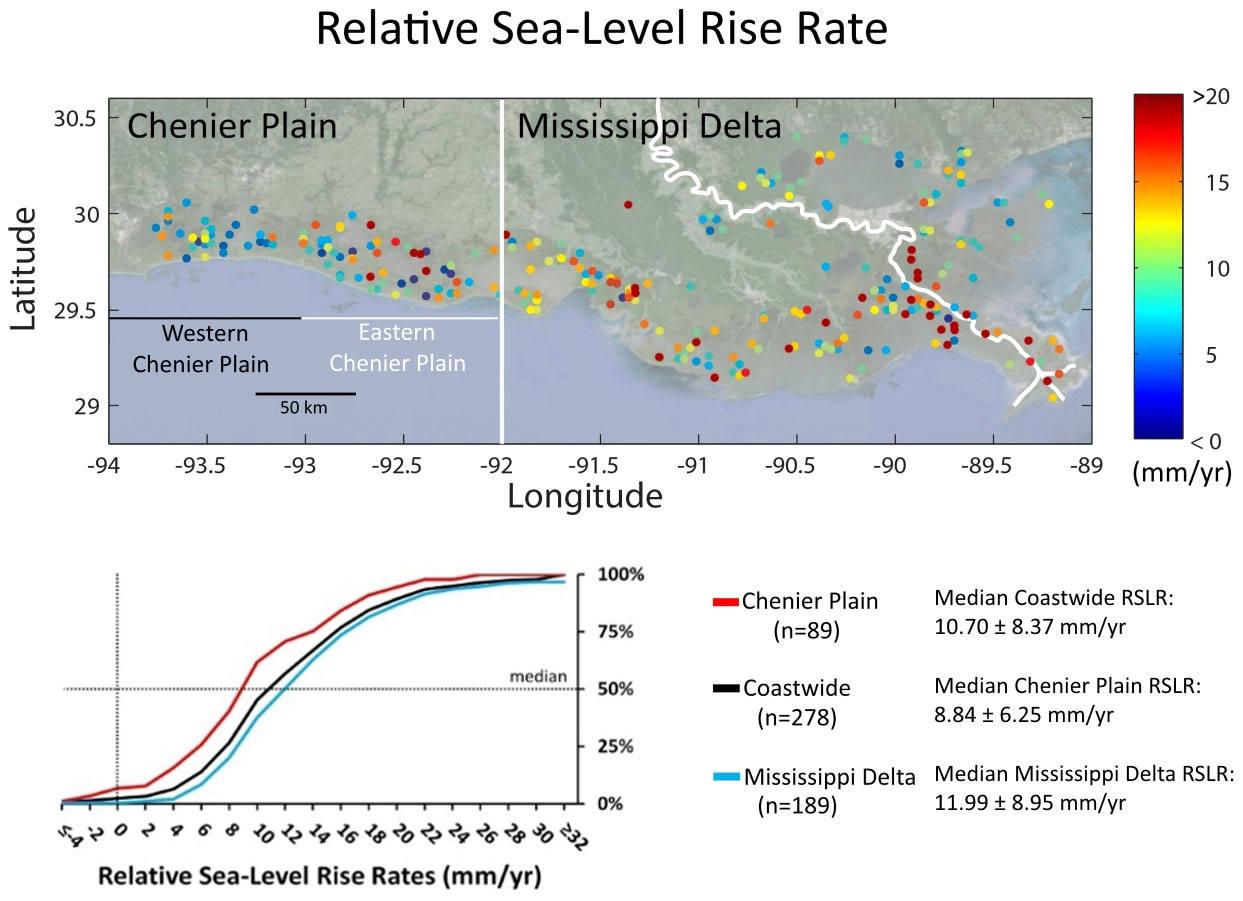 12 ± 8 mm yr-1
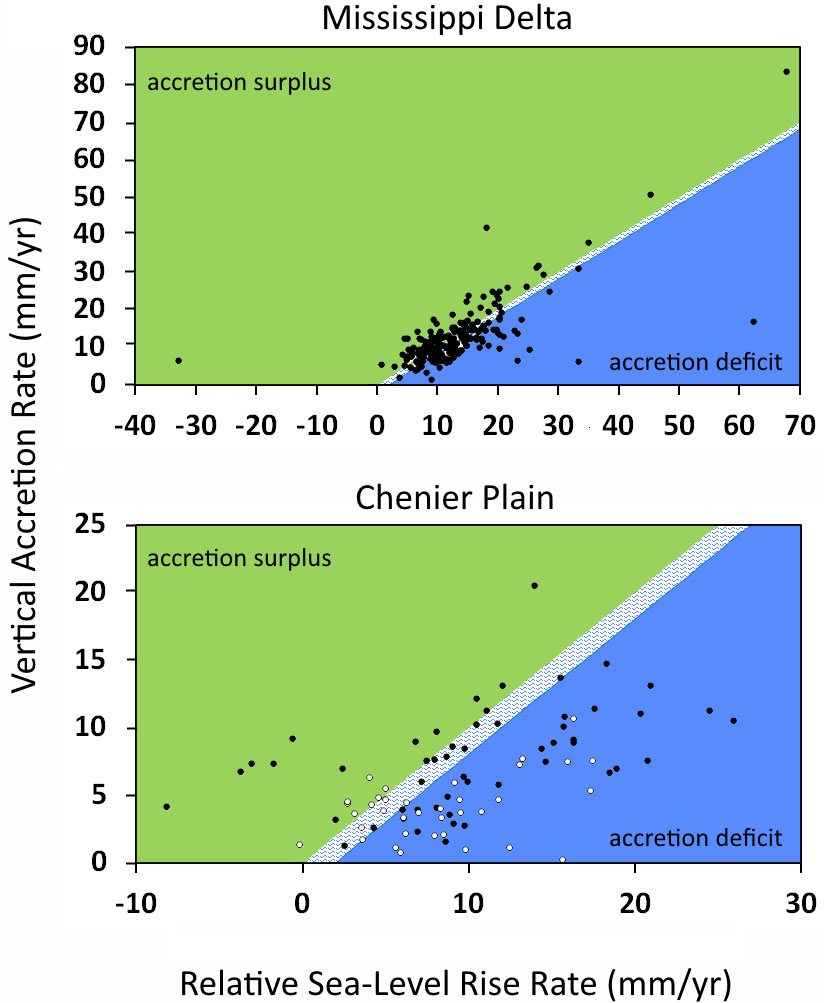 Mississippi Delta:
36% accretion deficit
Chenier Plain:
58% accretion deficit
Western Chenier Plain:
68% accretion deficit
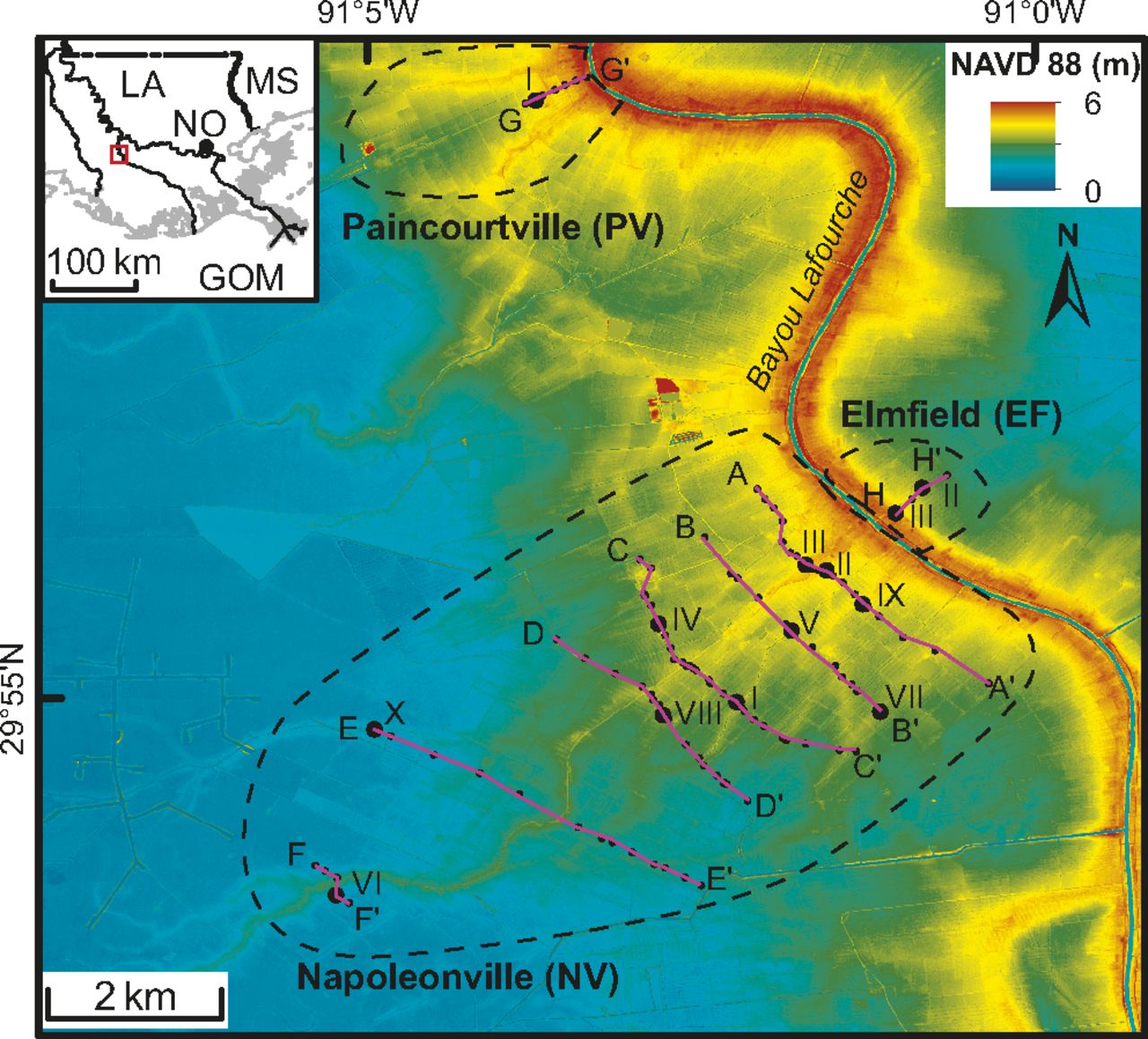 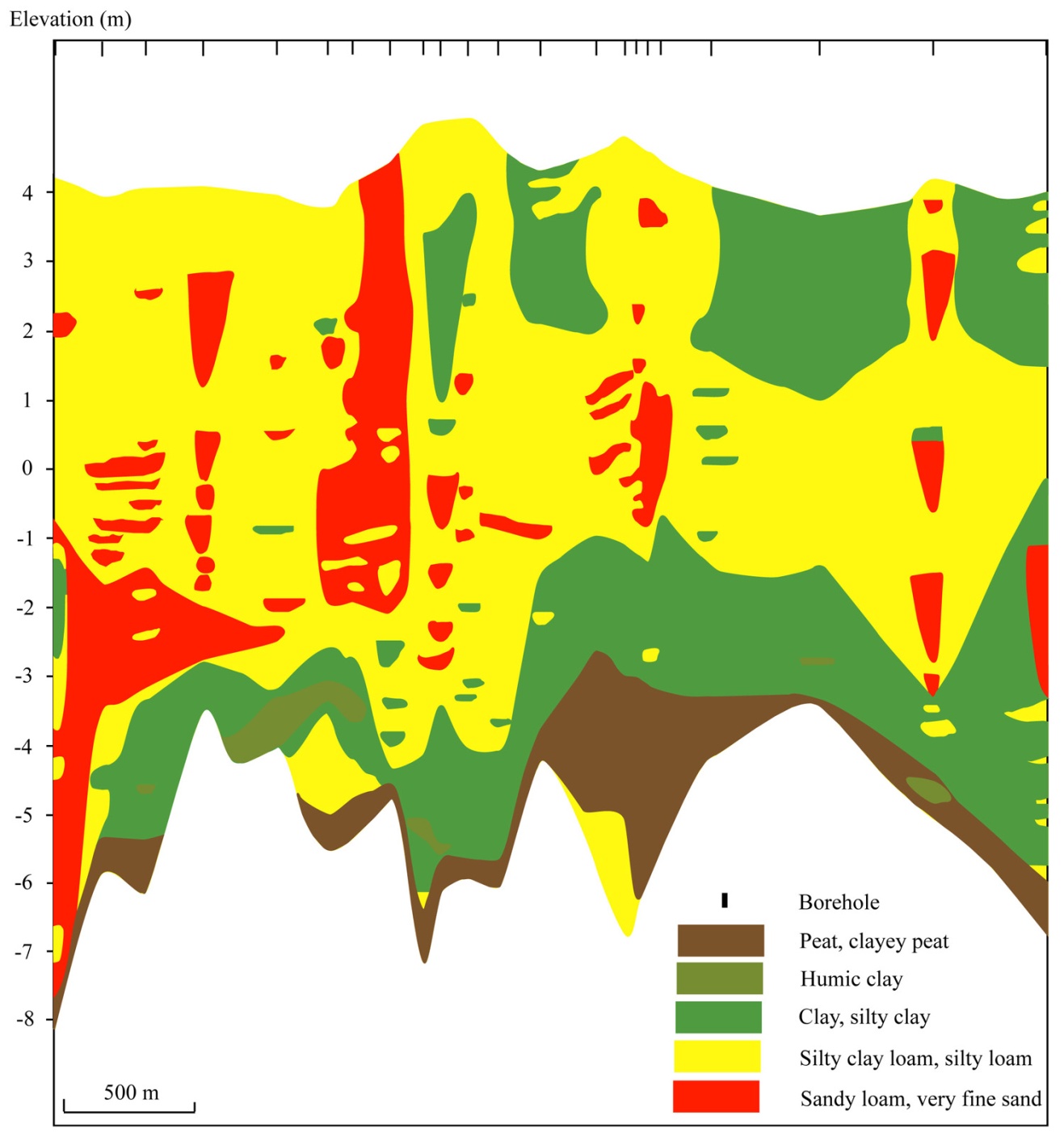 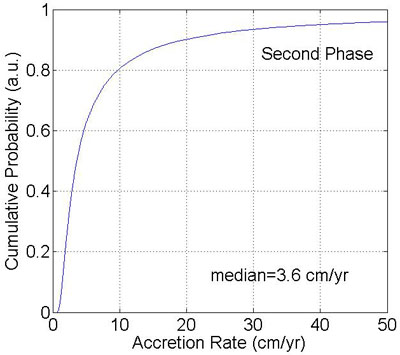 680 ± 30
650 ± 40
640 ± 30
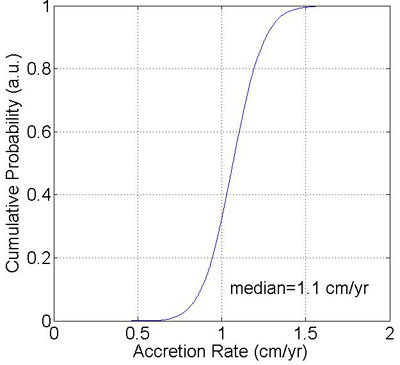 1120 ± 50
1090 ± 60
1130 ± 60
1120 ± 40
990 ± 50
1100 ± 70
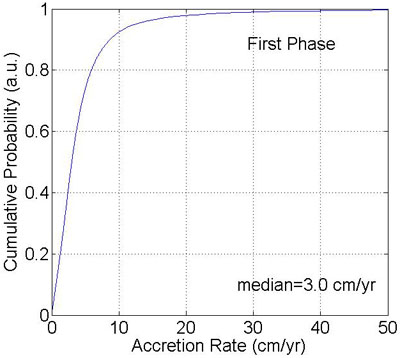 Attakapas Crevasse Splay
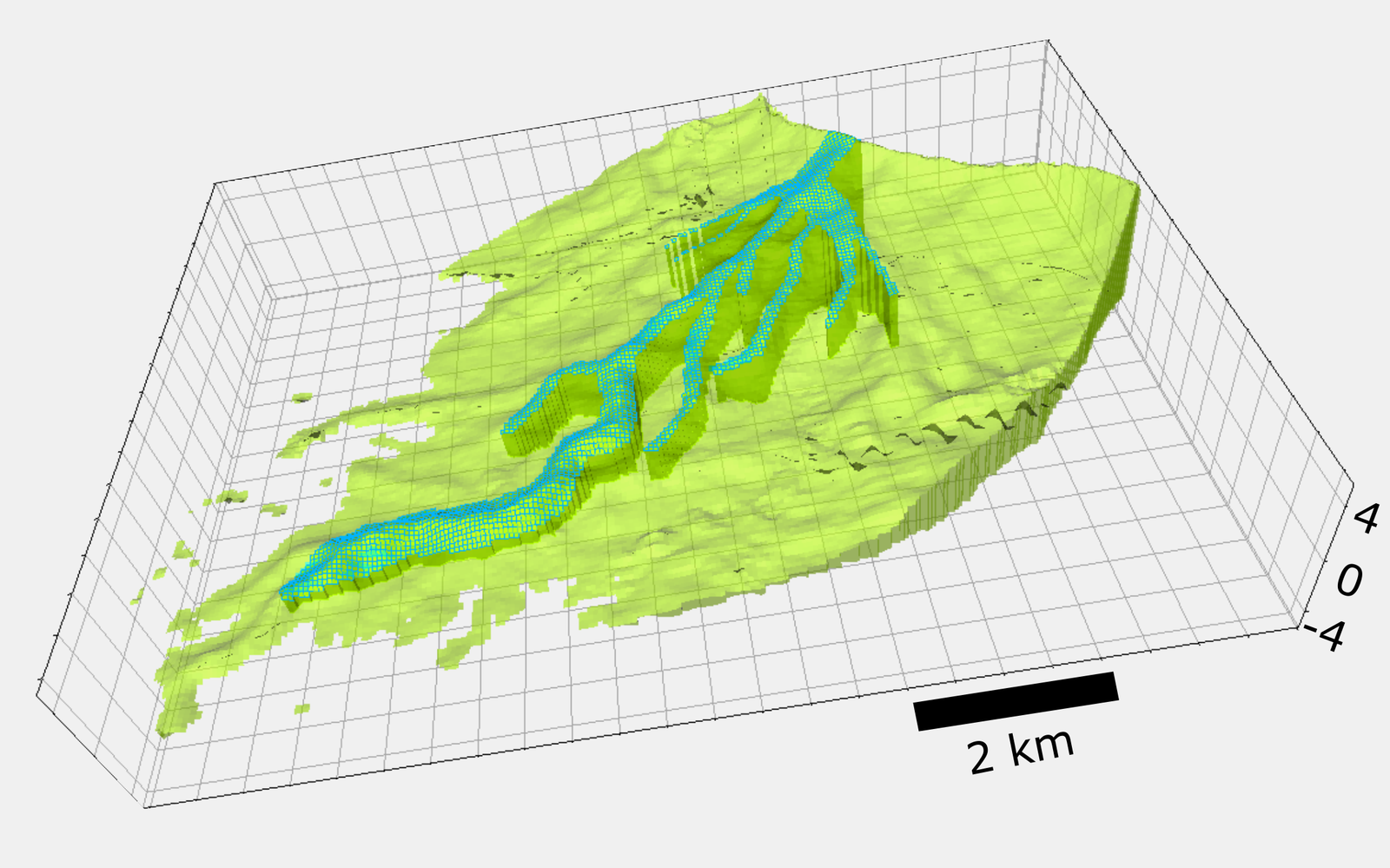 Wax Lake Delta
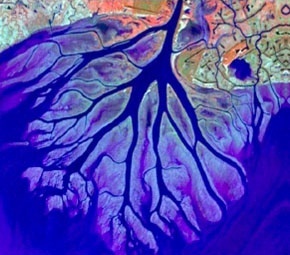 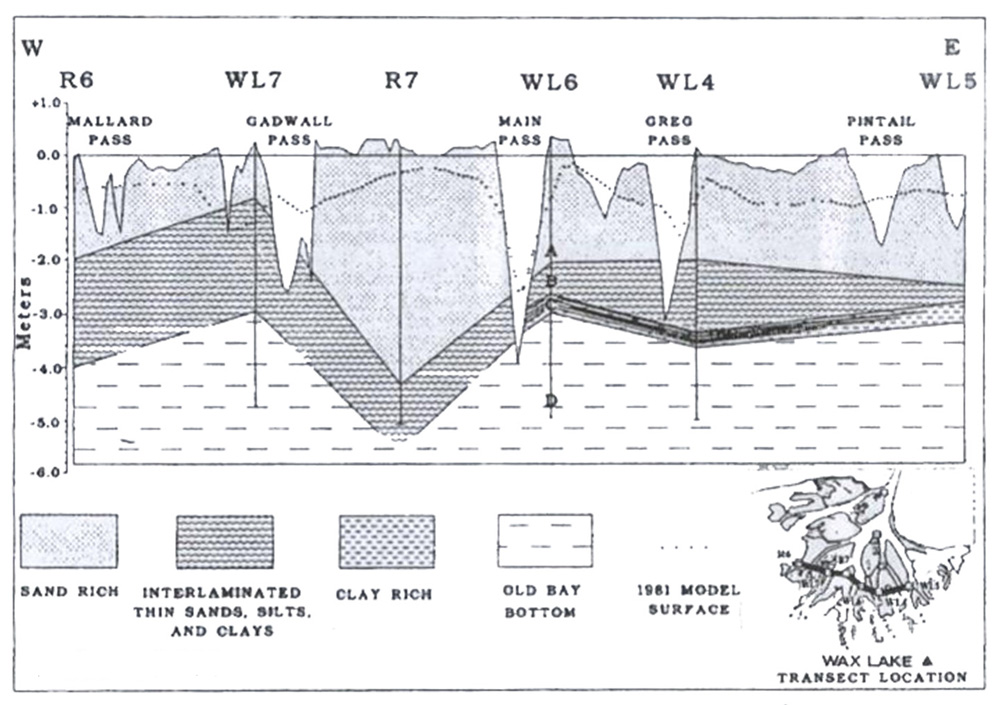 Sandy deposits account for ~70%
Proportion of sand in feeder channel ~20%
Retention rate 20-40%
Roberts (2003)
Attakapas Crevasse Splay
Sand accounts for ~5%
Proportion of sand from feeder channel ~5%
Retention rate >75%
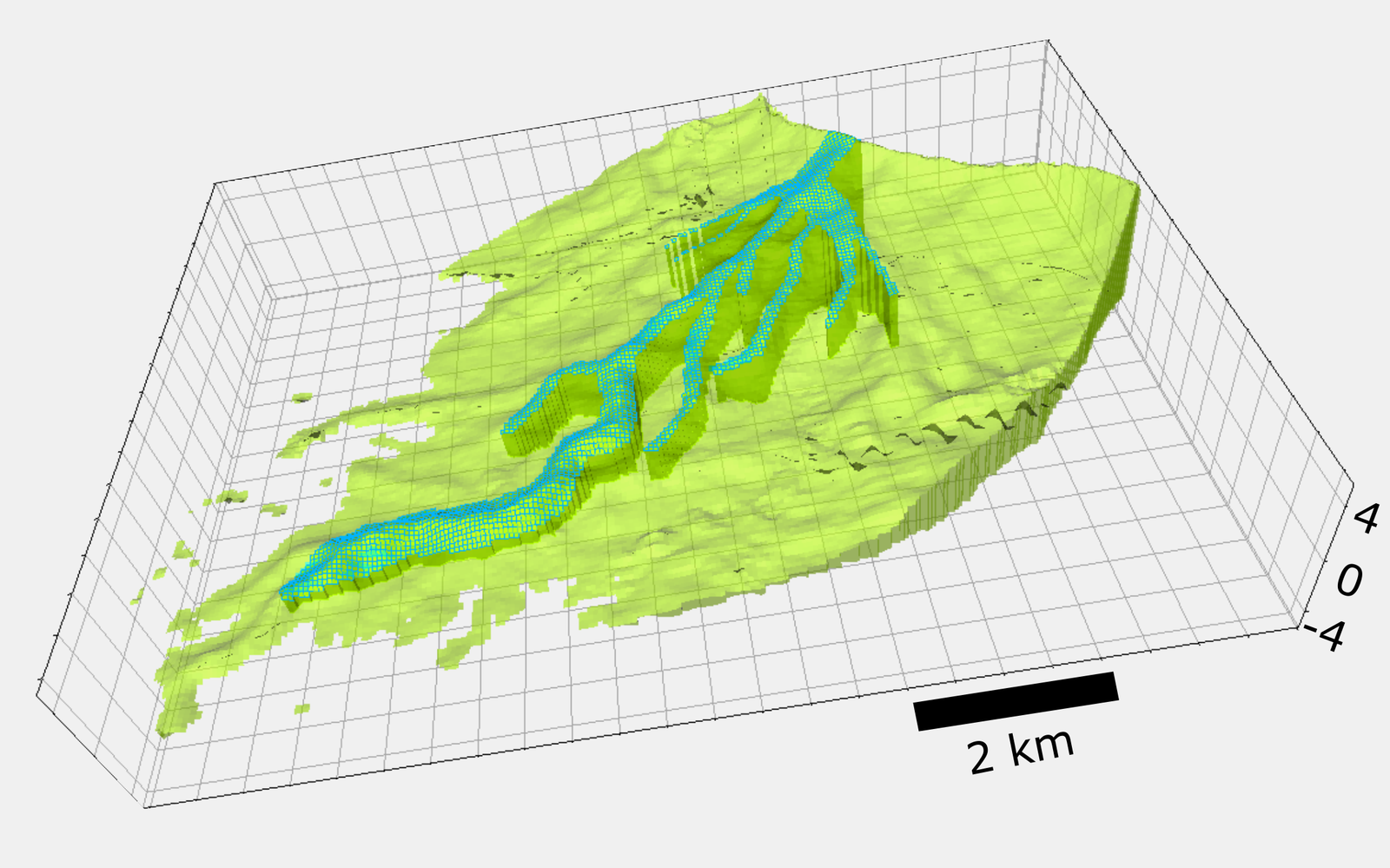 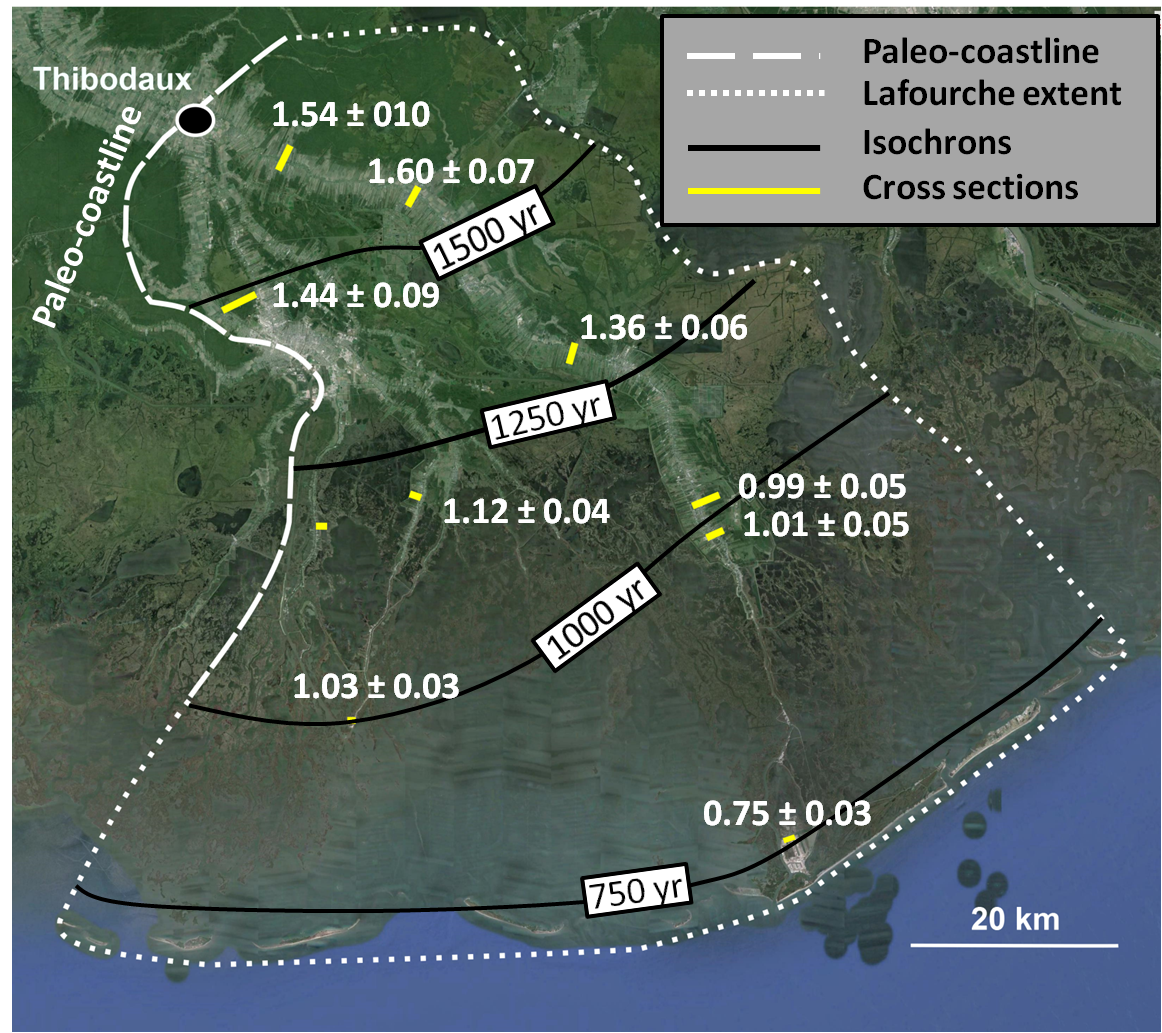 Total land area: 6000 km2
Period of activity: 1.6 – 0.6 ka
Mean land area production rate: ~6 km2/yr
(or ~0.13 football fields/hr)
Progradation rate: 120 – 150 m/yr
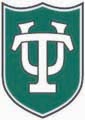 Emerging findings…
The present-day rate of relative sea-level rise at the land surface is 12 ± 8 mm/yr
Shallow subsidence (likely within the uppermost 5-10 m) contributes ~60-85% to total subsidence in coastal Louisiana
Mississippi Delta wetlands may keep up with relative sea-level rise (but note some caveats!) while the western Chenier Plain is in particular trouble
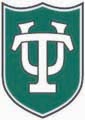 Emerging findings…
The present-day rate of relative sea-level rise at the land surface is 12 ± 8 mm/yr
Shallow subsidence (likely within the uppermost 5-10 m) contributes ~60-85% to total subsidence in coastal Louisiana
Mississippi Delta wetlands may keep up with relative sea-level rise (but note some caveats!) while the western Chenier Plain is in particular trouble
Delta-plain progradation over centennial to millennial timescales has built land at rates of ~6 km2/yr
Crevasse splays along Mississippi Delta distributaries can sustain accretion rates of 1-4 cm/yr over decadal to centennial timescales
Sediment retention efficiency is particularly high in these inland, vegetated settings and conservatively estimated at >75%
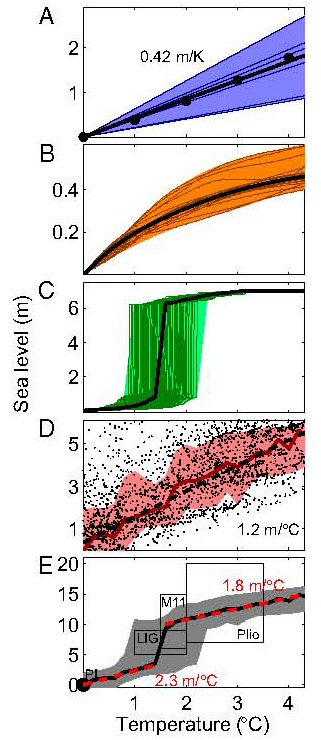 Levermann et al. (2013)
[Speaker Notes: Crisis = danger + opportunity]
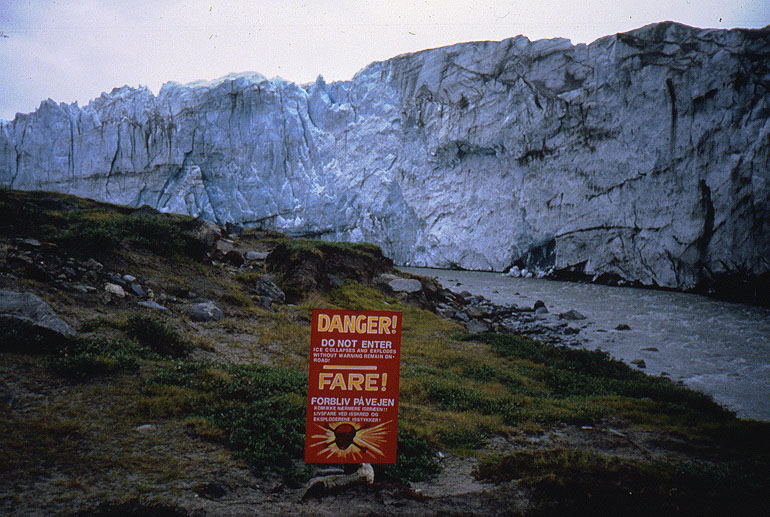 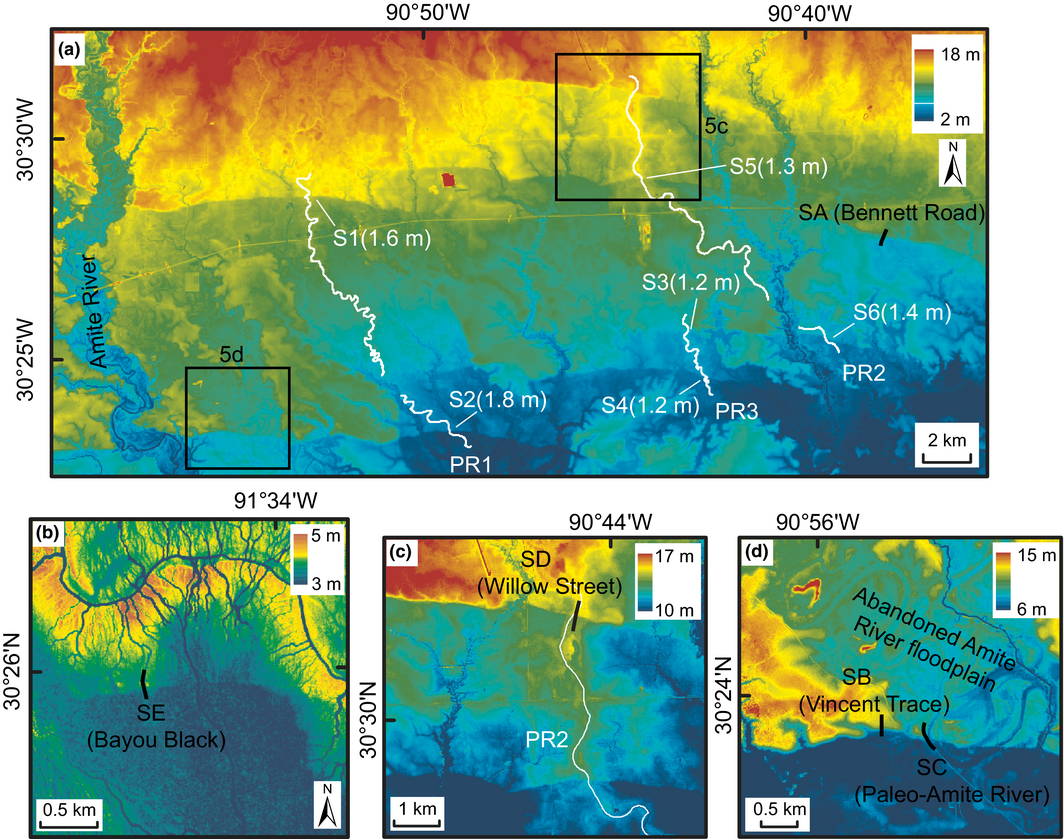 Shen et al. (2017)
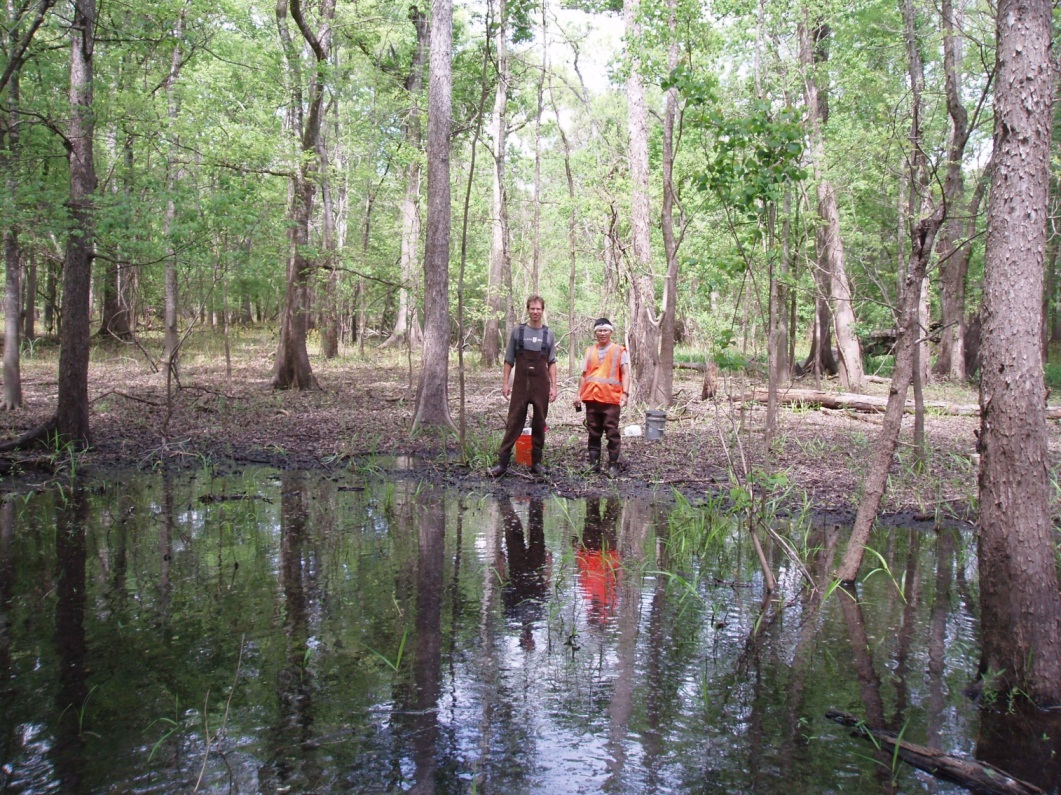 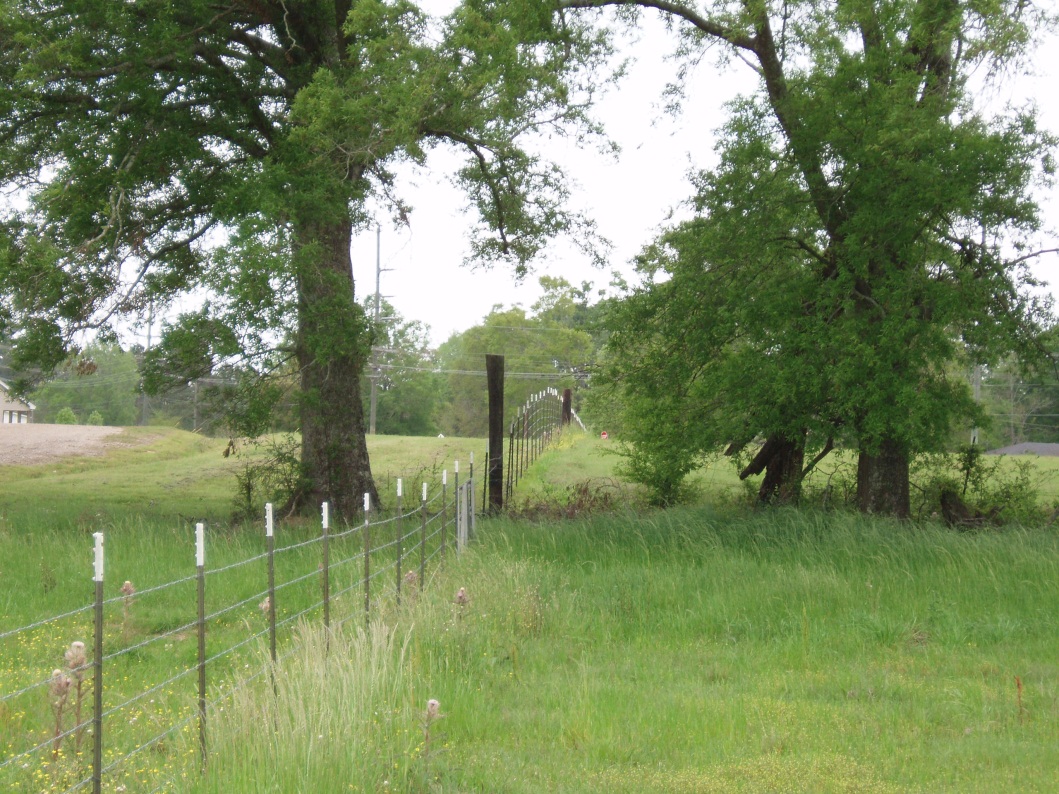 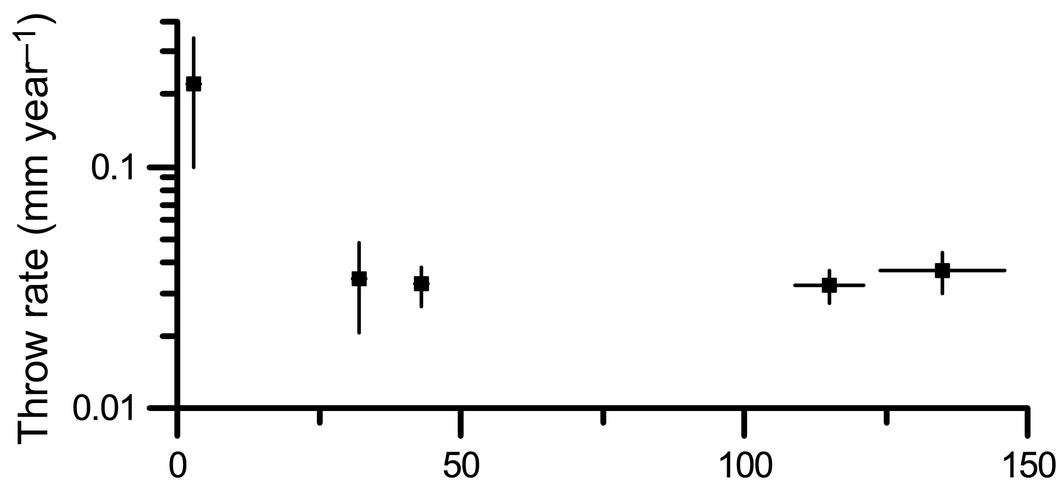 Shen et al. (2017)
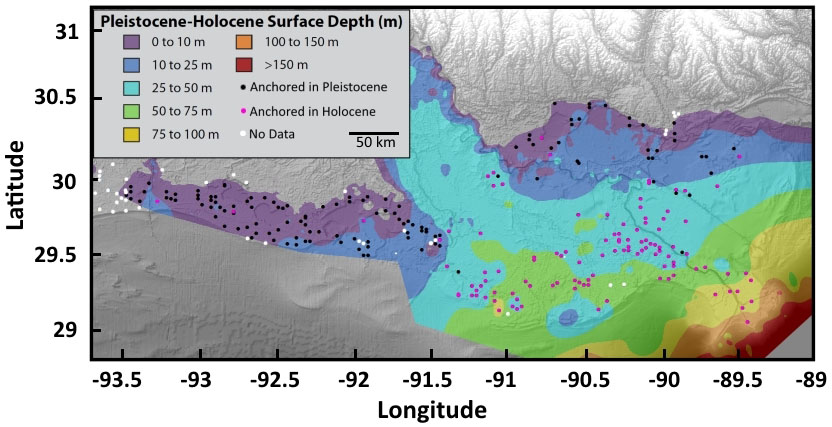 Base map from Louisiana Geological Survey
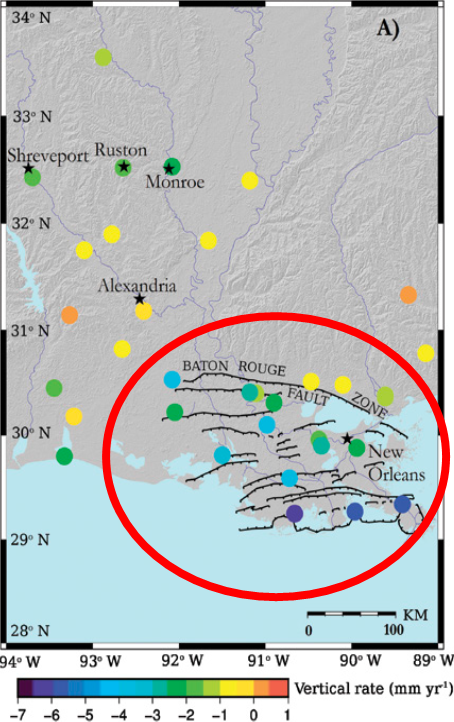 Deep subsidence rates fromGPS-records ≥5 years in length
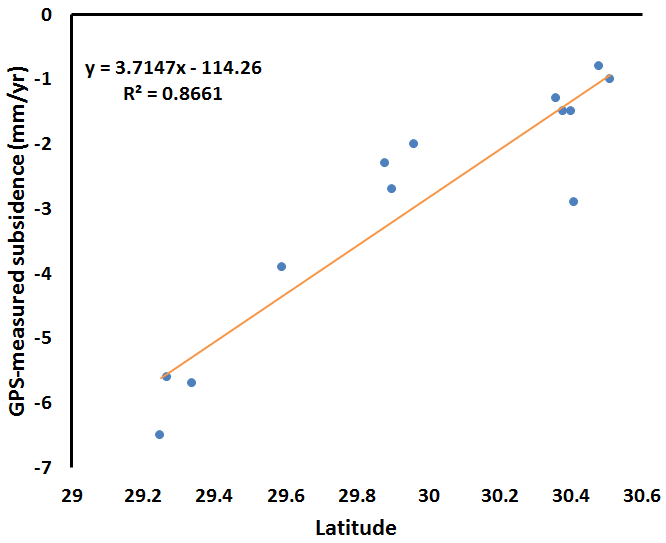 Karegar et al. (2015)
Lithosphere elastic thickness: 96 km
Upper mantle viscosity: 1x1021 Pa s
Lower mantle viscosity: 1x1022 Pa s
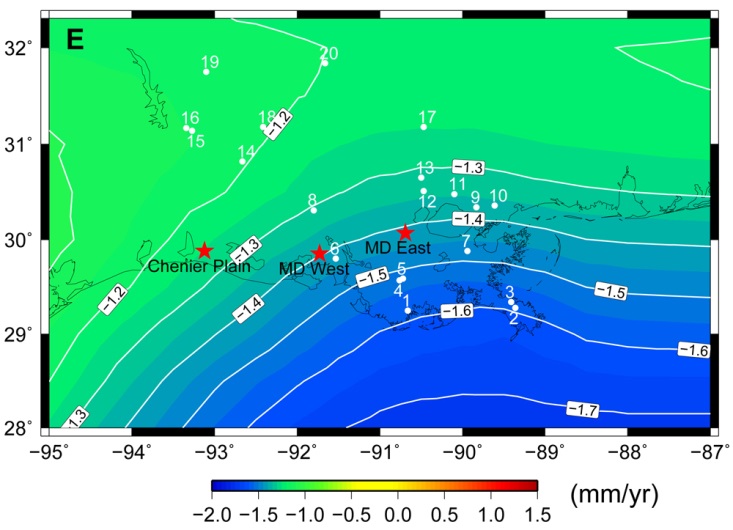 Wolstencroft et al. (2014)
Long-term subsidence rates in New Orleans East
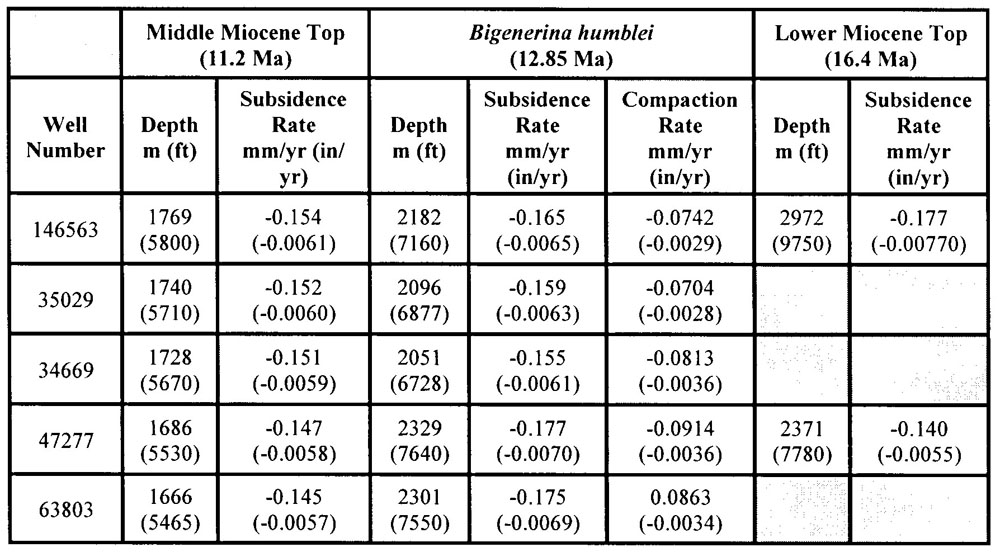 Edrington et al. (2008)
RSET-MH records ≥5 years in length
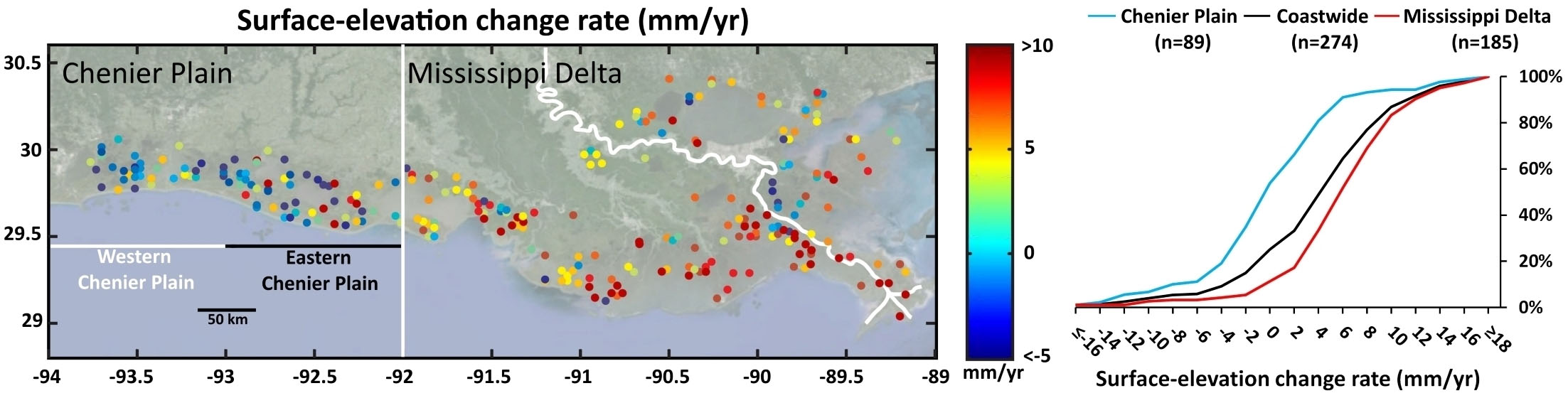 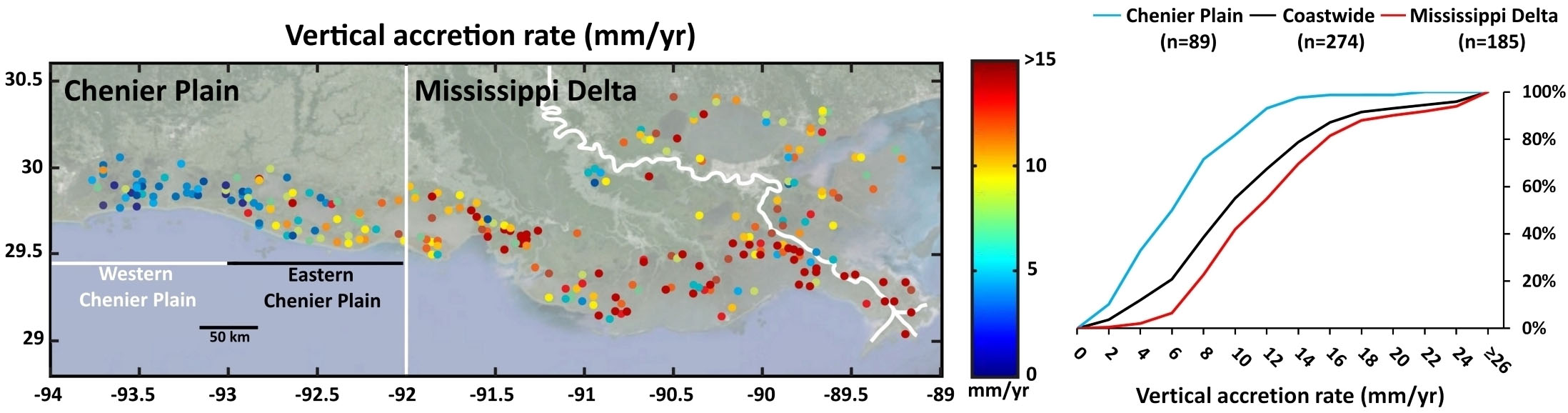 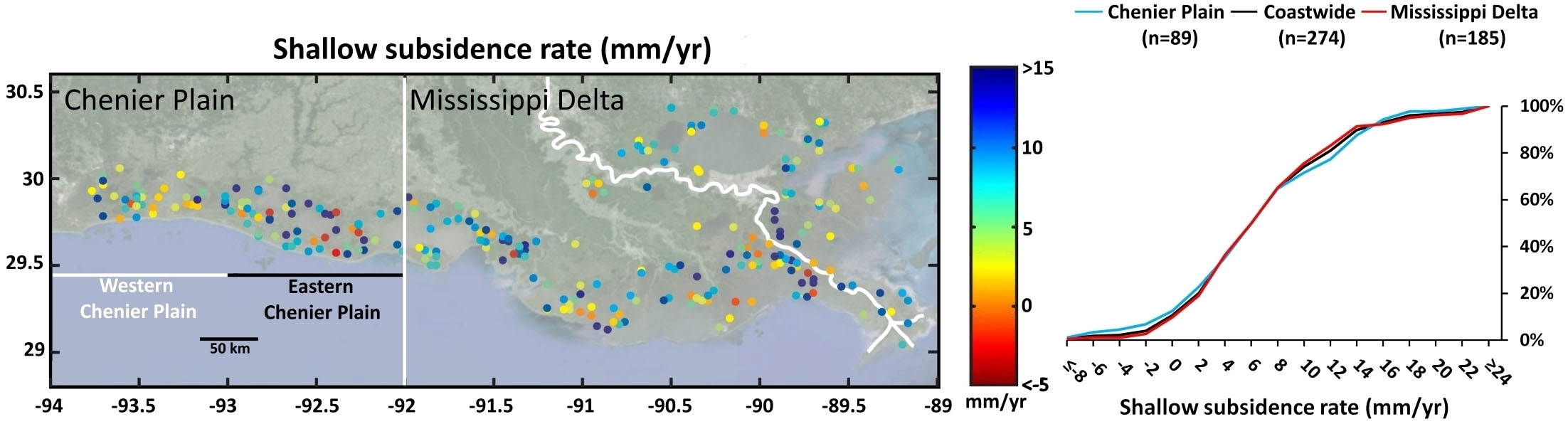 ~6 mm yr-1
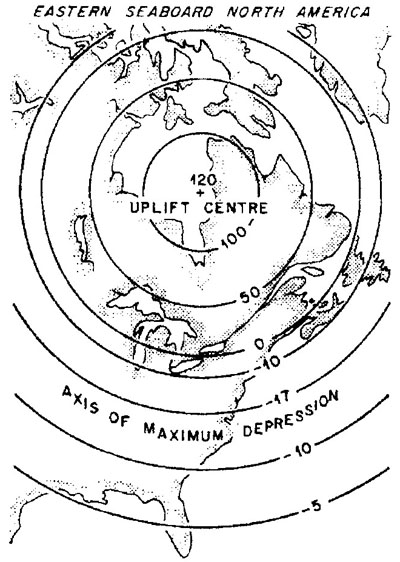 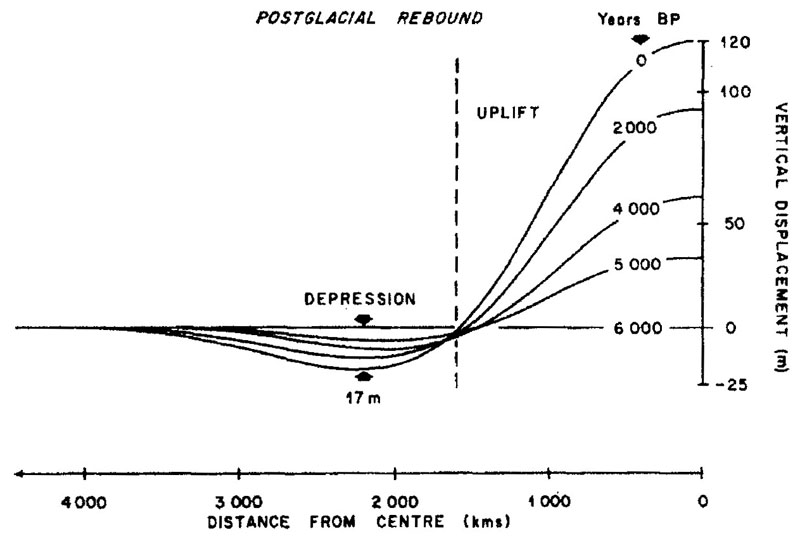 Walcott (1972)